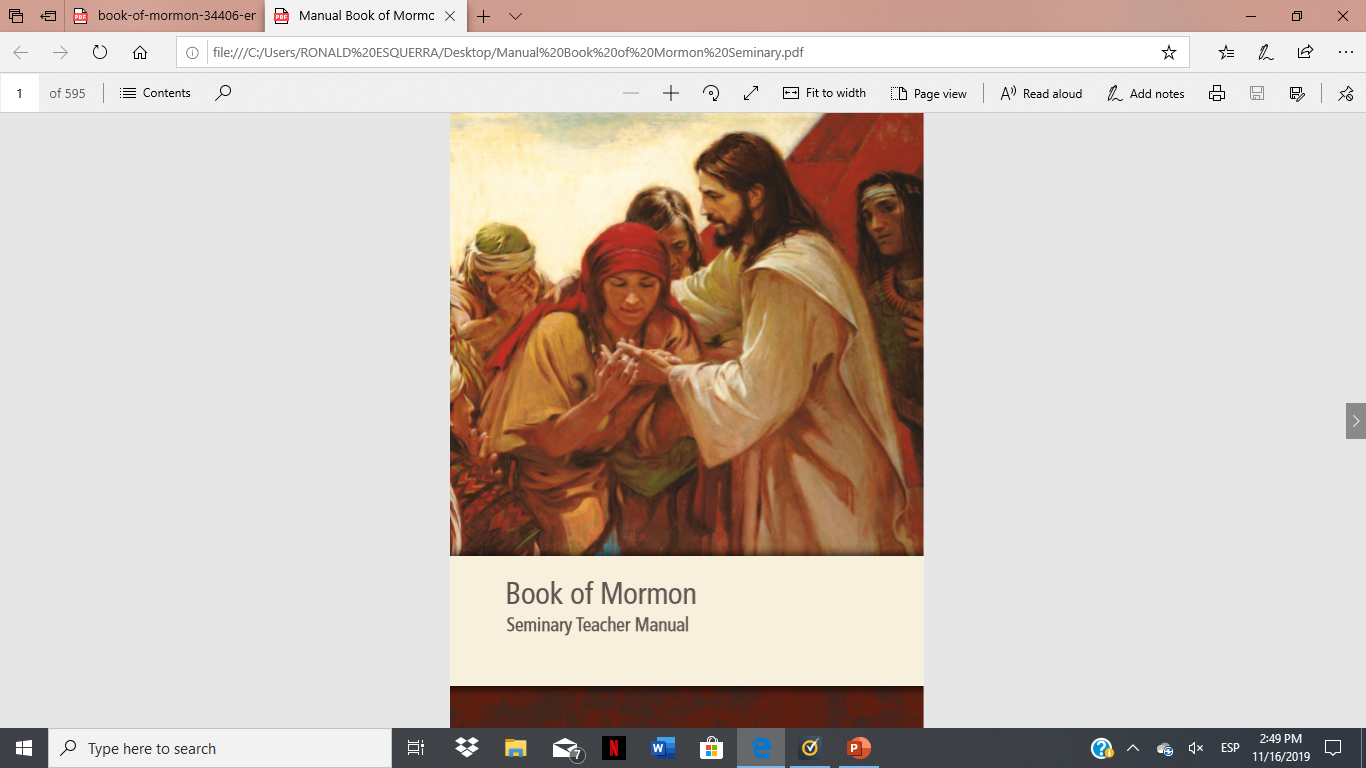 SEMINARY
El Libro de Mormón
LESSON 28
2 Nephi 6–8
LESSON 28
2 Nephi 6
“Jacob testifies that the Lord will remember His covenant people”
LESSON 28
Have you ever exhibited similar actions or attitudes toward the Lord?
2 Nephi 6:3-4
3 Nevertheless, I speak unto you again; for I am desirous for the welfare of your souls. Yea, mine anxiety is great for you; and ye yourselves know that it ever has been. For I have exhorted you with all diligence; and I have taught you the words of my father; and I have spoken unto you concerning all things which are written, from the creation of the world.
4 And now, behold, I would speak unto you concerning things which are, and which are to come; wherefore, I will read you the words of Isaiah. And they are the words which my brother has desired that I should speak unto you. And I speak unto you for your sakes, that ye may learn and glorify the name of your God.
2 Nephi 9:1, 3
1 And now, my beloved brethren, I have read these things that ye might know concerning the covenants of the Lord that he has covenanted with all the house of Israel.
3 Behold, my beloved brethren, I speak unto you these things that ye may rejoice, and lift up your heads forever, because of the blessings which the Lord God shall bestow upon your children.
LESSON 28
2
1
3
A.D. 100
200 B.C.
A.D. 1
100 B.C.
300 B.C.
400 B.C.
600 B.C.
500 B.C.
What does Jacob say happened to the Jews in Jerusalem because they turned away from the Lord?
What would eventually happen to the descendants of the Jews who were taken captive in Babylon?
Which phrases describe how some of the Jews would act and feel toward the Savior during His mortal ministry?
What would happen to the Jews who would reject the Messiah?
LESSON 28
2 Nephi 6:6-7, 11-12, 14, 17
6 And now, these are the words: Thus saith the Lord God: Behold, I will lift up mine hand to the Gentiles, and set up my standard to the people; and they shall bring thy sons in their arms, and thy daughters shall be carried upon their shoulders.
7 And kings shall be thy nursing fathers, and their queens thy nursing mothers; they shall bow down to thee with their faces towards the earth, and lick up the dust of thy feet; and thou shalt know that I am the Lord; for they shall not be ashamed that wait for me.
11 Wherefore, after they are driven to and fro, for thus saith the angel, many shall be afflicted in the flesh, and shall not be suffered to perish, because of the prayers of the faithful; they shall be scattered, and smitten, and hated; nevertheless, the Lord will be merciful unto them, that when they shall come to the knowledge of their Redeemer, they shall be gathered together again to the lands of their inheritance.
12 And blessed are the Gentiles, they of whom the prophet has written; for behold, if it so be that they shall repent and fight not against Zion, and do not unite themselves to that great and abominable church, they shall be saved; for the Lord God will fulfil his covenants which he has made unto his children; and for this cause the prophet has written these things.
14 And behold, according to the words of the prophet, the Messiah will set himself again the second time to recover them; wherefore, he will manifest himself unto them in power and great glory, unto the destruction of their enemies, when that day cometh when they shall believe in him; and none will he destroy that believe in him.
17 But thus saith the Lord: Even the captives of the mighty shall be taken away, and the prey of the terrible shall be delivered; for the Mighty God shall deliver his covenant people. For thus saith the Lord: I will contend with them that contendeth with thee.
LESSON 28
What do you think it means to “wait for” the Lord?
In what ways do some of the phrases you identified refer to the Lord’s mercy?
What do you think it means for the Savior to recover someone?
The Lord is merciful to those who return to Him.
LESSON 28
2 Nephi 7-8
“Jacob shares Isaiah’s prophecy about the Savior’s ability to redeem His covenant people”
LESSON 28
2 Nephi 7:1
Yea, for thus saith the Lord: Have I put thee away, or have I cast thee off forever? For thus saith the Lord: Where is the bill of your mother’s divorcement? To whom have I put thee away, or to which of my creditors have I sold you? Yea, to whom have I sold you? Behold, for your iniquities have ye sold yourselves, and for your transgressions is your mother put away.
What is the answer to these questions?
Why were these people separated from the Lord and suffering in captivity?
2 Nephi 7:2
Wherefore, when I came, there was no man; when I called, yea, there was none to answer. O house of Israel, is my hand shortened at all that it cannot redeem, or have I no power to deliver? Behold, at my rebuke I dry up the sea, I make their rivers a wilderness and their fish to stink because the waters are dried up, and they die because of thirst.
The Savior desires to redeem His covenant people and has power to do so.
LESSON 28